보안프로그램 미설치 예외요청서 양식(개인 메일)
2022.04
※ 본 양식을 작성하여 메일에 첨부하여 신청주시기 바랍니다.
[작성 양식]
수신       : kyoung@sni.co.kr, asura95@sni.co.kr
참조       : ian00@sni.co.kr
              seokjuyoon@sni.co.kr제목	: 보안프로그램 미설치 예외요청서 
본문	: 아래 표 캡처
※ 2인 이상의 경우, 콤마로 구분하여 표기하시기 바랍니다.
[참고. 신청 프로세스]
[참고. 예외 VPN 실행화면]
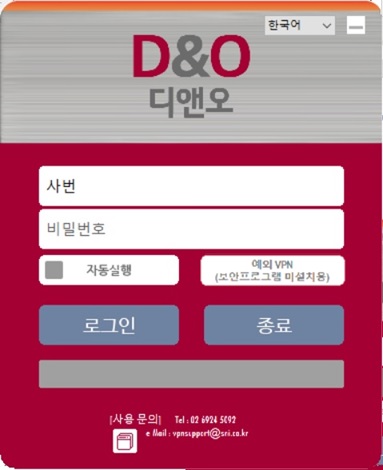 [참고. 기존 설치된 VPN 삭제방법]
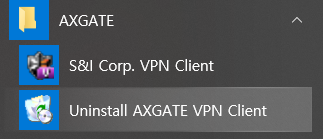 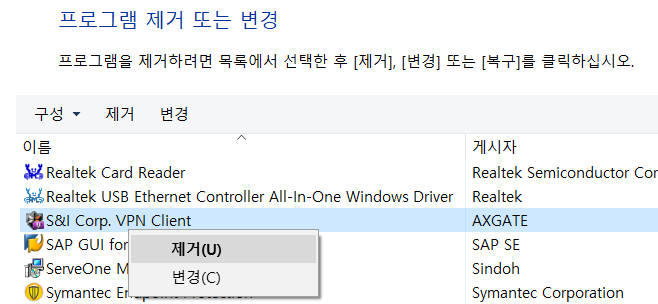